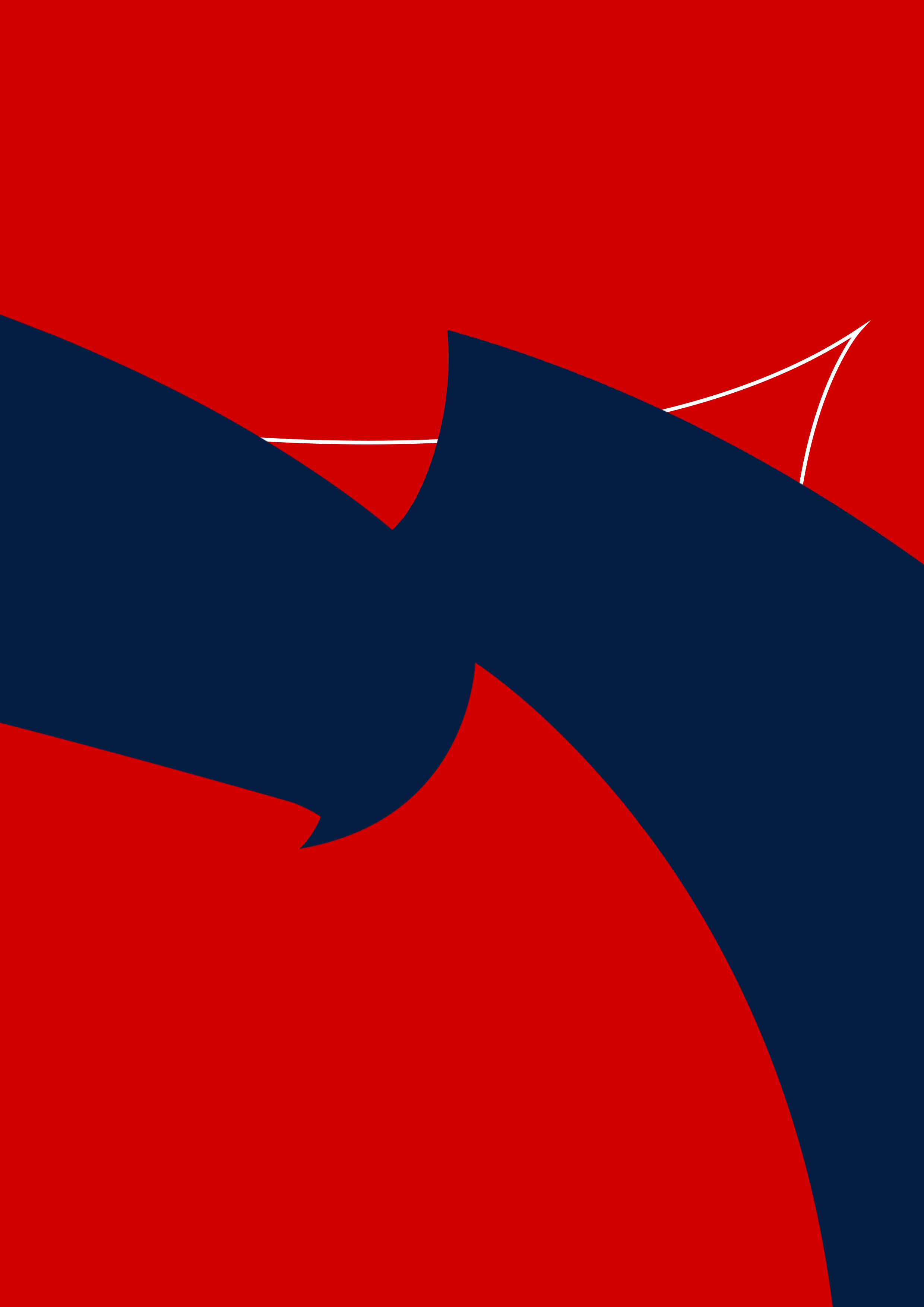 Renewal Guide | Hampshire FA
England Football Accredited | Hampshire FA
Renewal Guide
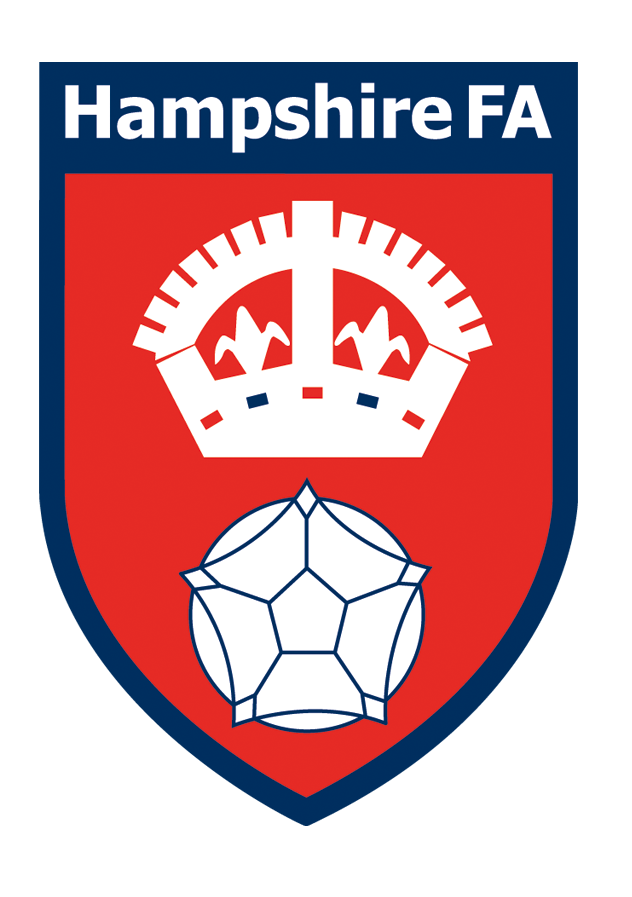 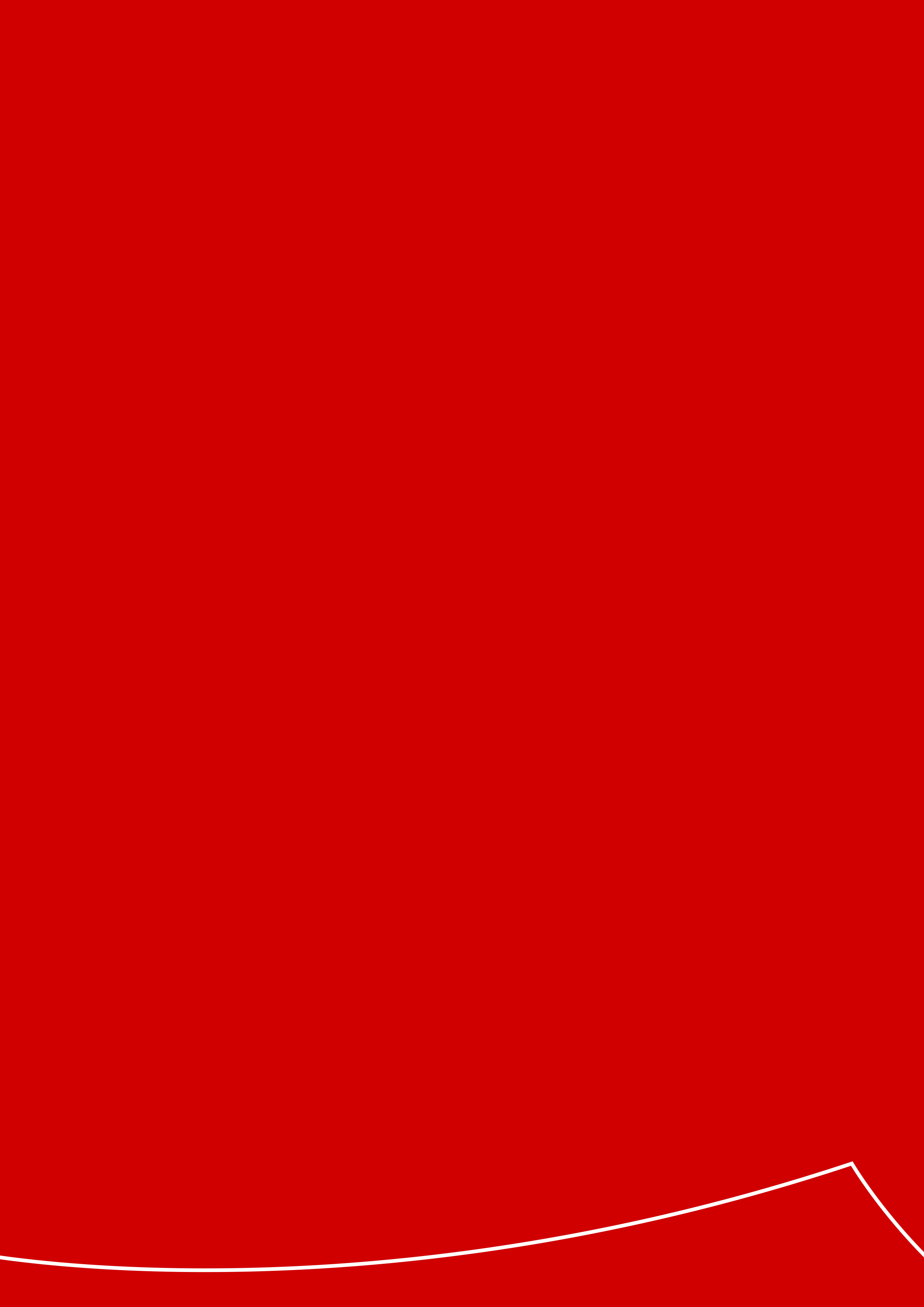 Renewal Guide | Hampshire FA
Club Portal Dashboard
1 Log in to the Club Portal (same login as WGS)

2 Click on the ‘Accreditation’ tab which is located on the left-hand side of your screen. 

3 Underneath you will find your Accreditation checklist, there will be four tabs:

Club 
Officials 
Documents 
Player Pathways 

4 Sections that state “incomplete” will show what you need to action.
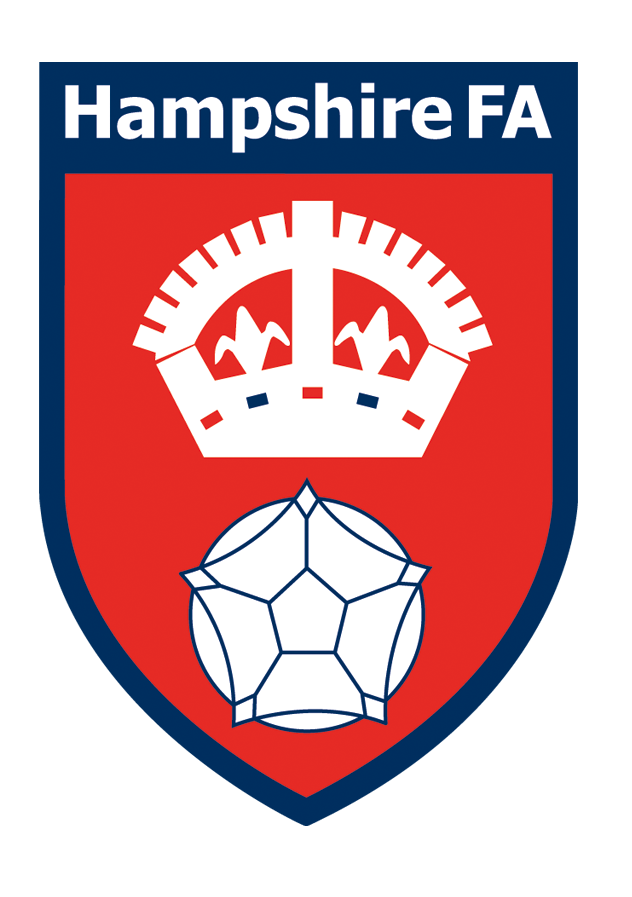 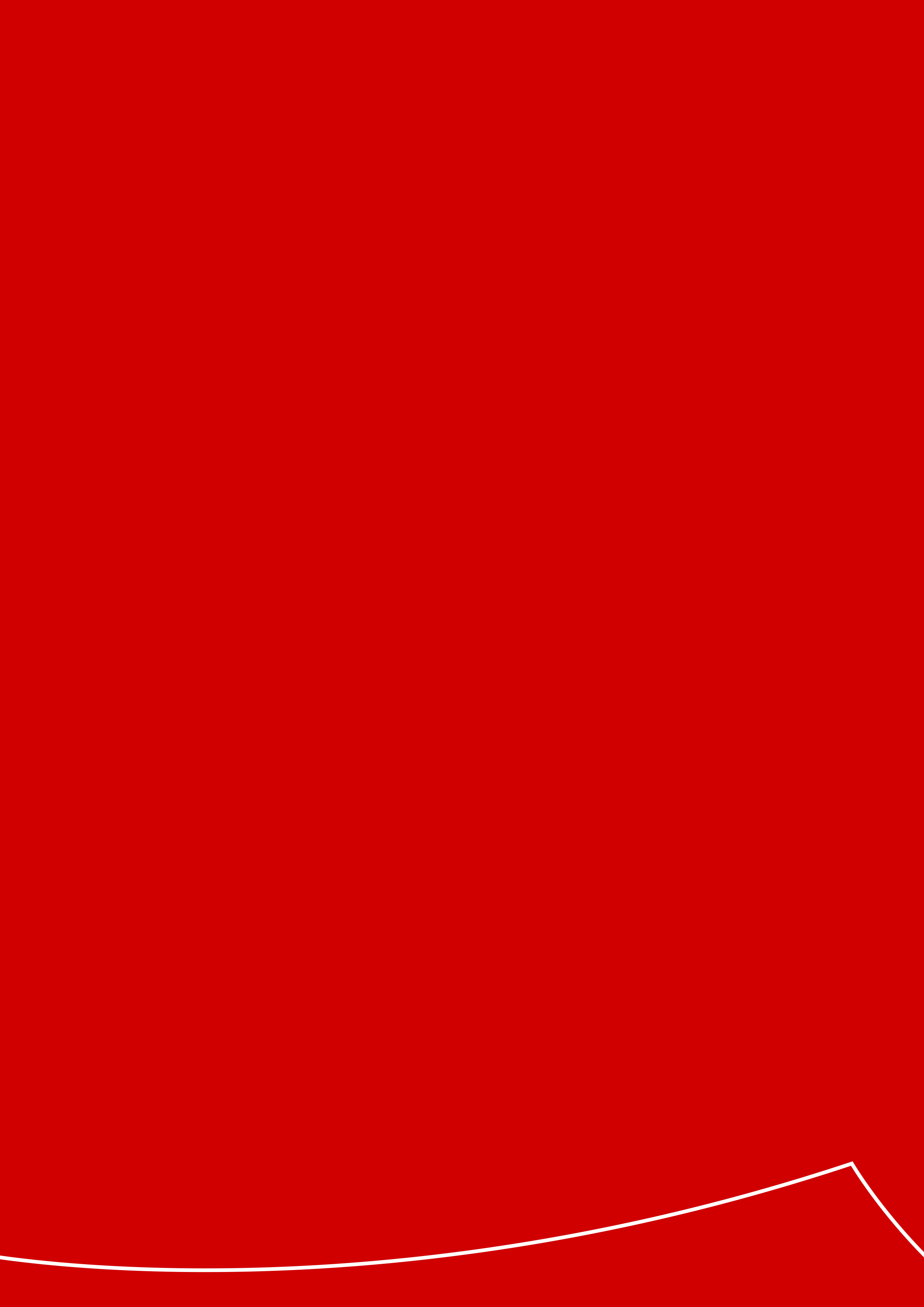 Renewal Guide | Hampshire FA
Clubs
1 The clubs tab highlights where clubs satisfy or need to satisfy criteria across these four areas

Team Affiliated to a County FA
Teams Playing in a League 
Club Bank Account 
Club Meetings and Minutes

2 The club must have at least 1 affiliated team playing in an FA sanctioned league 

3 For all clubs with more than 3 teams, you are required to have a bank account in the clubs’ name. Ensure that you tick ‘Yes’ for this section if you have a club bank account.

4 All clubs will be required to click ‘Yes’ for Club Meetings & Minutes 

This will complete your Clubs section.
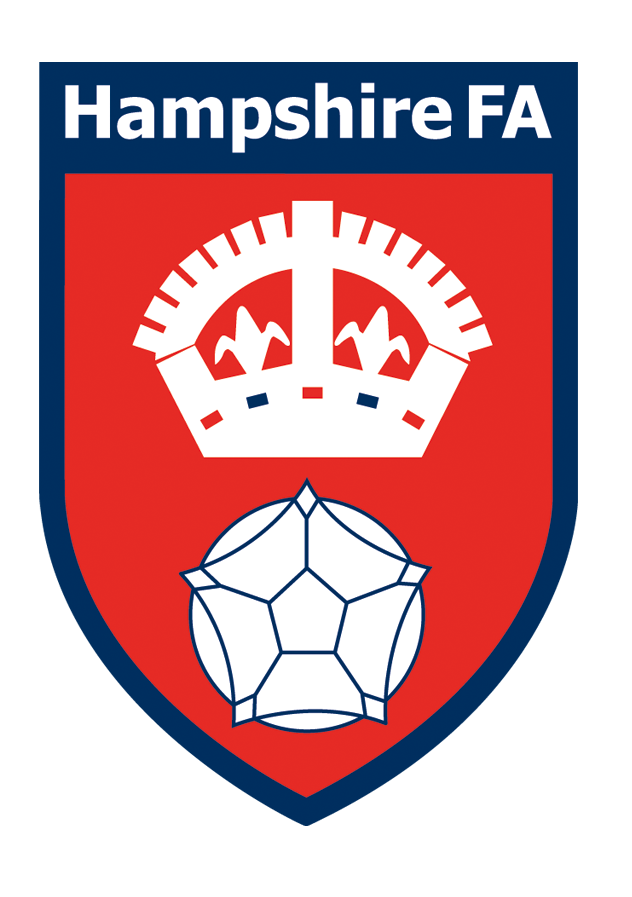 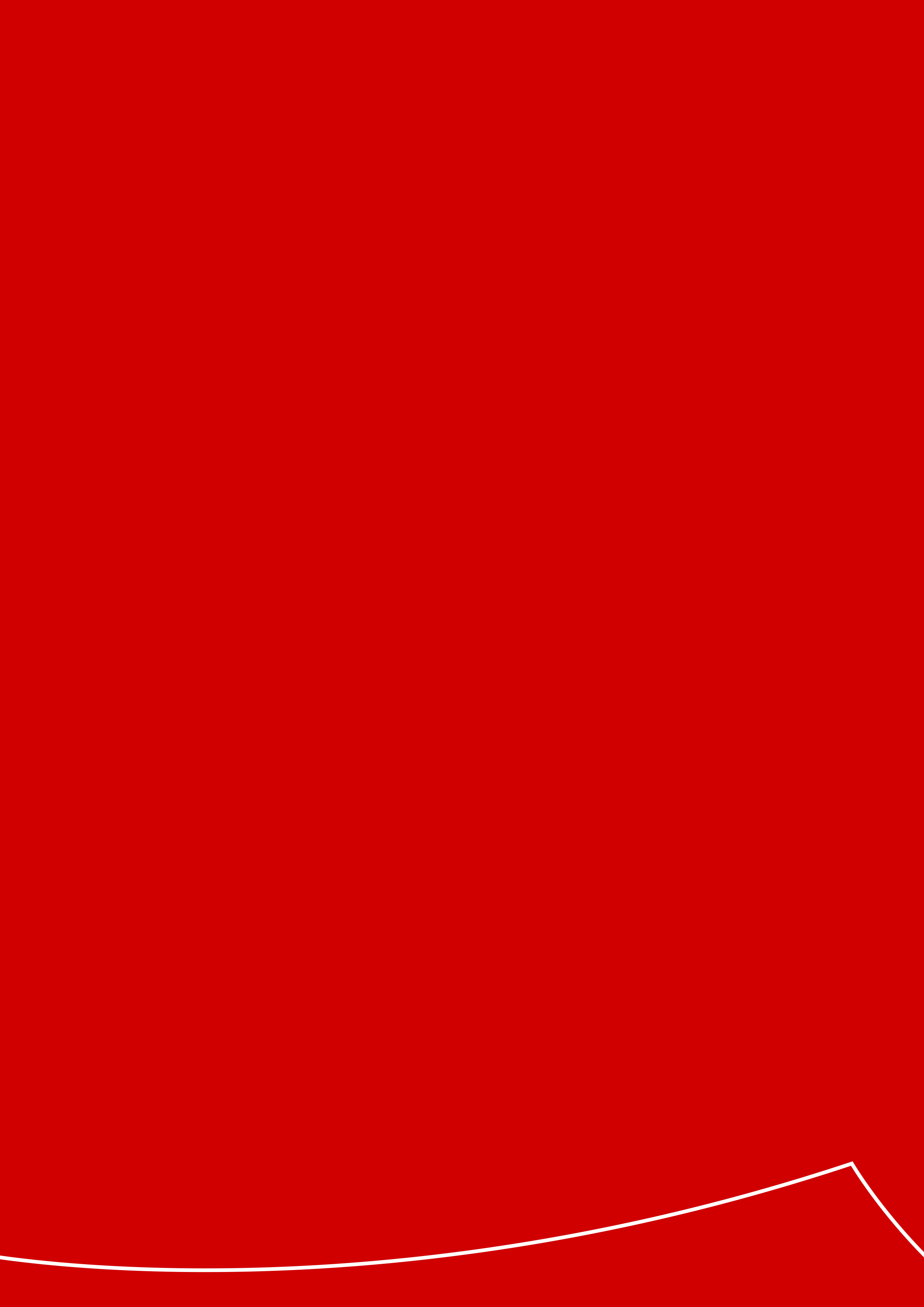 Renewal Guide | Hampshire FA
Officials – Pt 1
Prior to completing this section, remove all non-active officials from your ‘Officials’ tab. Guidance on how to do this can be found here.

The ‘Officials’ tab checks 5 areas of minimum criteria clubs need to satisfy, they are: 
1 Officials DBS compliant – this validates if all officials working with U18’s have an in-date FA Enhanced Disclosure and Barring Service Checks (DBS). Guidance on how to complete a DBS can be found here. 

2 Club Welfare Officer – this validates if the club has a Welfare Officer for Youth Clubs (male, female and disability) 

The Club Welfare Officer require the following qualifications to be valid: 

Safeguarding Children Training Course (if this has expired, complete the recertification here)
Safeguarding For Committee Members 
Welfare Officer Training 
FA Enhanced DBS 

All Club committee members must also complete the Safeguarding For Committee Members course.
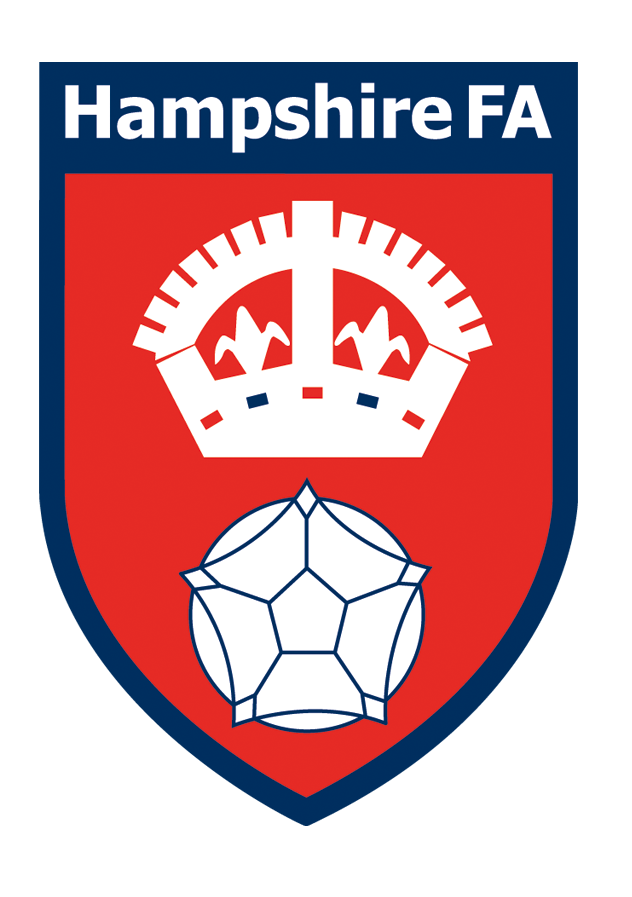 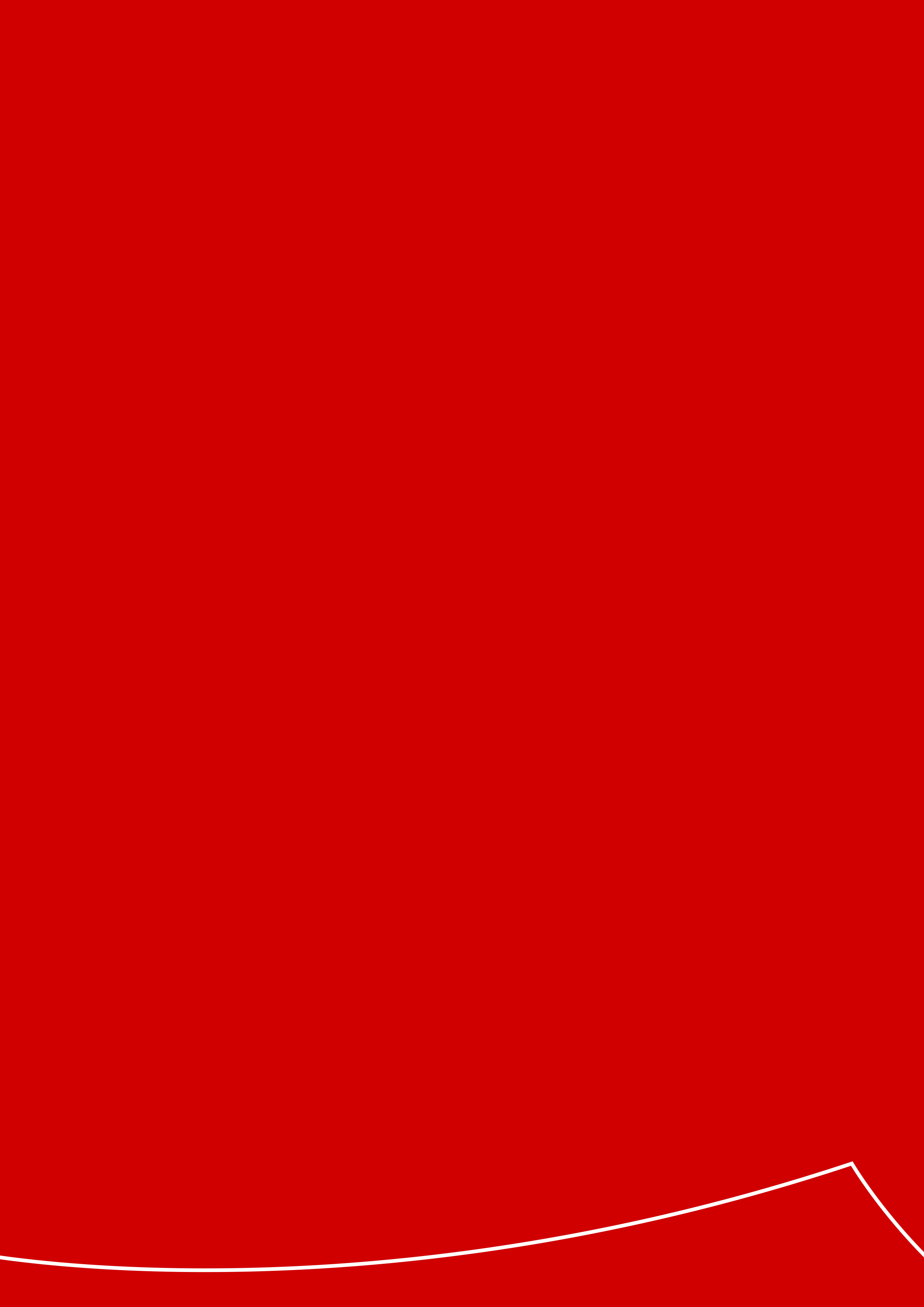 Renewal Guide | Hampshire FA
Officials – Pt 2
3 Youth teams with a qualified coach or manager – this validates if clubs with youth teams have at least one coach or manager with the Introduction to Coaching Football (I2CF) per team, with in-date Introduction to First Aid in Football (IFAIF) and Safeguarding Children Course (SCC). If the coach/managers SCC has expired, they will need to complete the Safeguarding Children Recertification here

All Youth Team officials will need a minimum of the Introduction to First Aid in Football (IFAIF) and Safeguarding Children Course (SCC) . If this criteria is not met, when you apply for Accreditation renewal this will come to County FA review. We will have the option to approve or reject, based on the information we are provided and whether it looks like the club are going to ensure each team has a qualified coach

4 Adult teams with First Aid in Football Education – this validates if clubs with adult teams have a named individual that has completed the Introduction to First Aid in Football (IFAIF). If this person is a player, an additional person is required. If needed, you can assign an official as a ‘Team First Aider’. Guidance on how to do this can be found here.
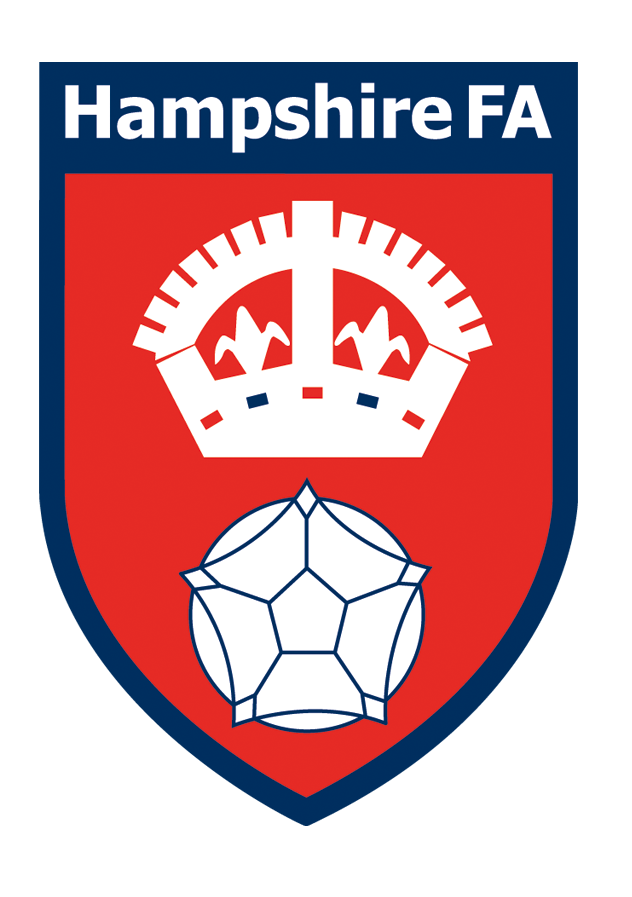 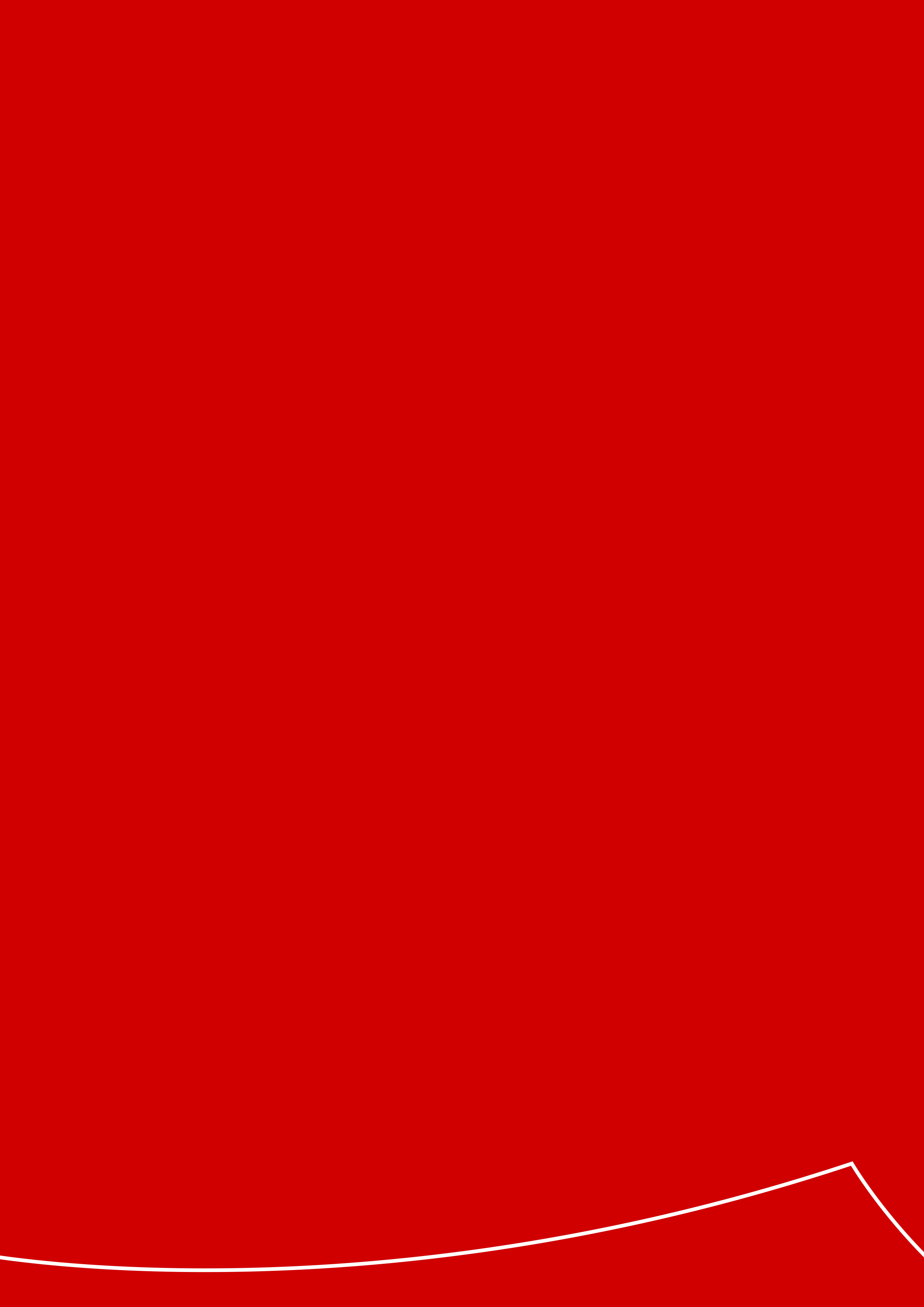 Renewal Guide | Hampshire FA
Documents
1 The ‘Documents’ tab highlights if clubs meet requirements for things such as policies, club rules/constitution and codes of conduct. Clubs can view & adopt FA policies and host their own club policies and other documentation. 


All Club policies must be adopted. Guidance on how to do this is here. 
All Clubs must provide an up-to-date Club Development Plan. The Club Development Plan templates and example documents can be found on our website here. A Club may decide to upload their own Club Development Plan, which must include a clear pathway of development within the club for the current season.
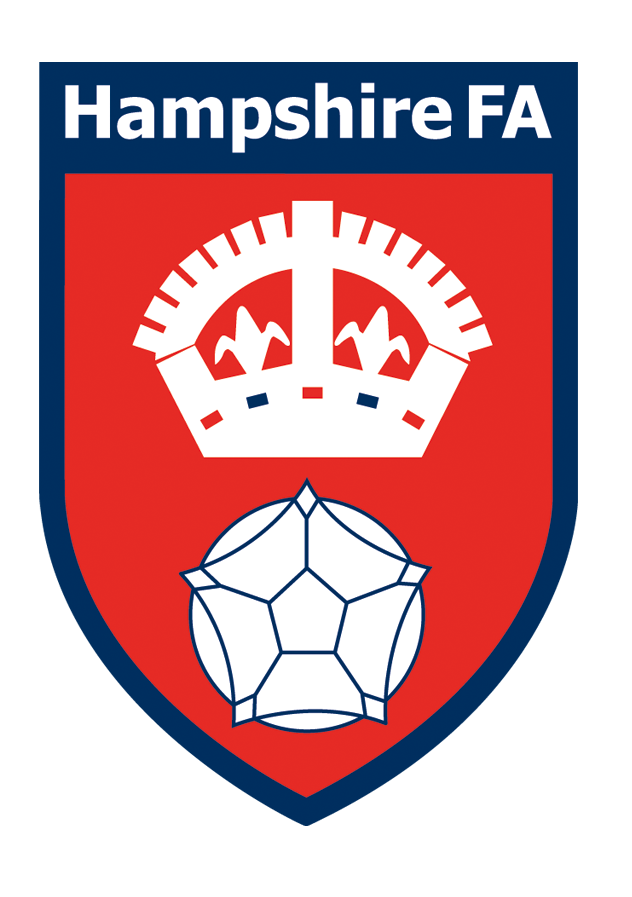 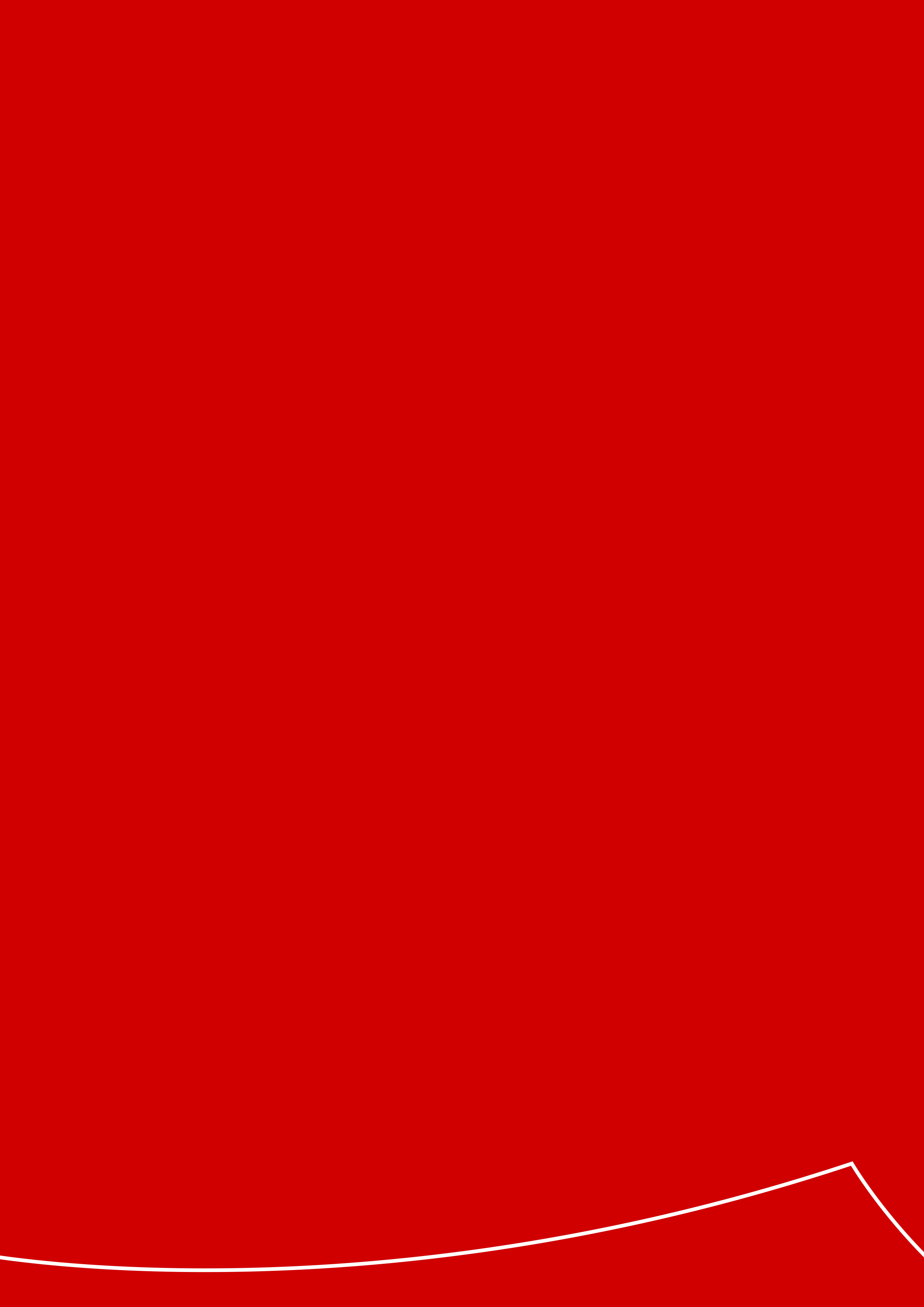 Renewal Guide | Hampshire FA
Player Pathways
1 The ‘player pathway’ tab shows what teams clubs, or linked clubs working in partnership, have and how they contribute towards the accredited player pathways for male, female and disability.

2 This tab won’t be applicable for 1-star clubs, but they will still be able to see what teams they have affiliated and play within an FA sanctioned competition.

3 For 2 and 3-star clubs, this tab will show you if you are meeting the 2/3-star pathway requirements. You will see when you open the player pathways section that there are the three different pathway tabs (male, female and disability). Clubs can see what teams they have that are contributing to the different pathways by scrolling down on each tab, which will also show you what teams you are missing to complete the full player pathway. 
4 If a Club is not meeting their current star rating requirements, then they will need to use the ‘Provide Information’ box. In this box, Clubs will need to give information on whether they are aiming to meet the requirements by the 2024/25 season or not. If they are not, then the Club will be recognized as whatever star rating their criteria meets when renewal is approved.
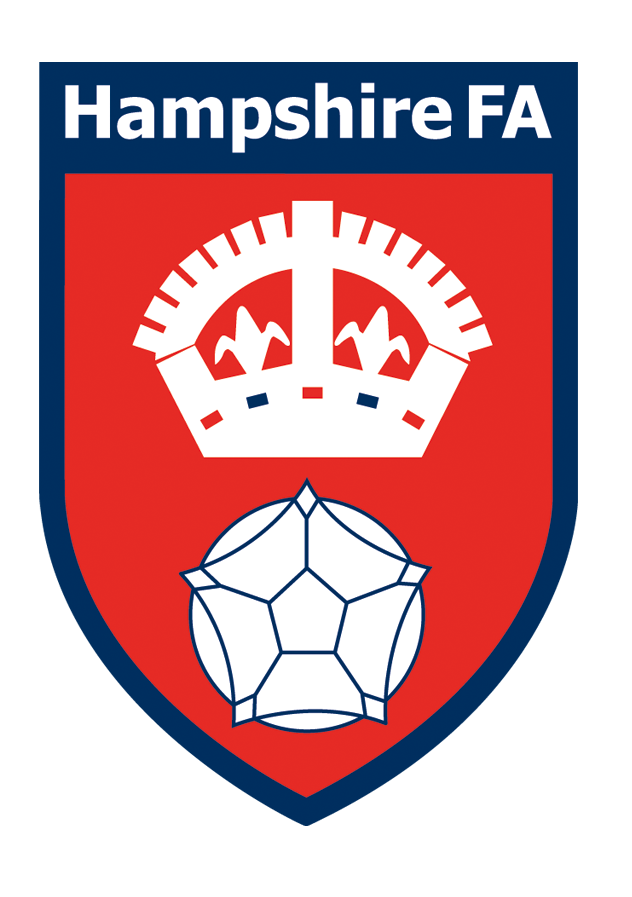 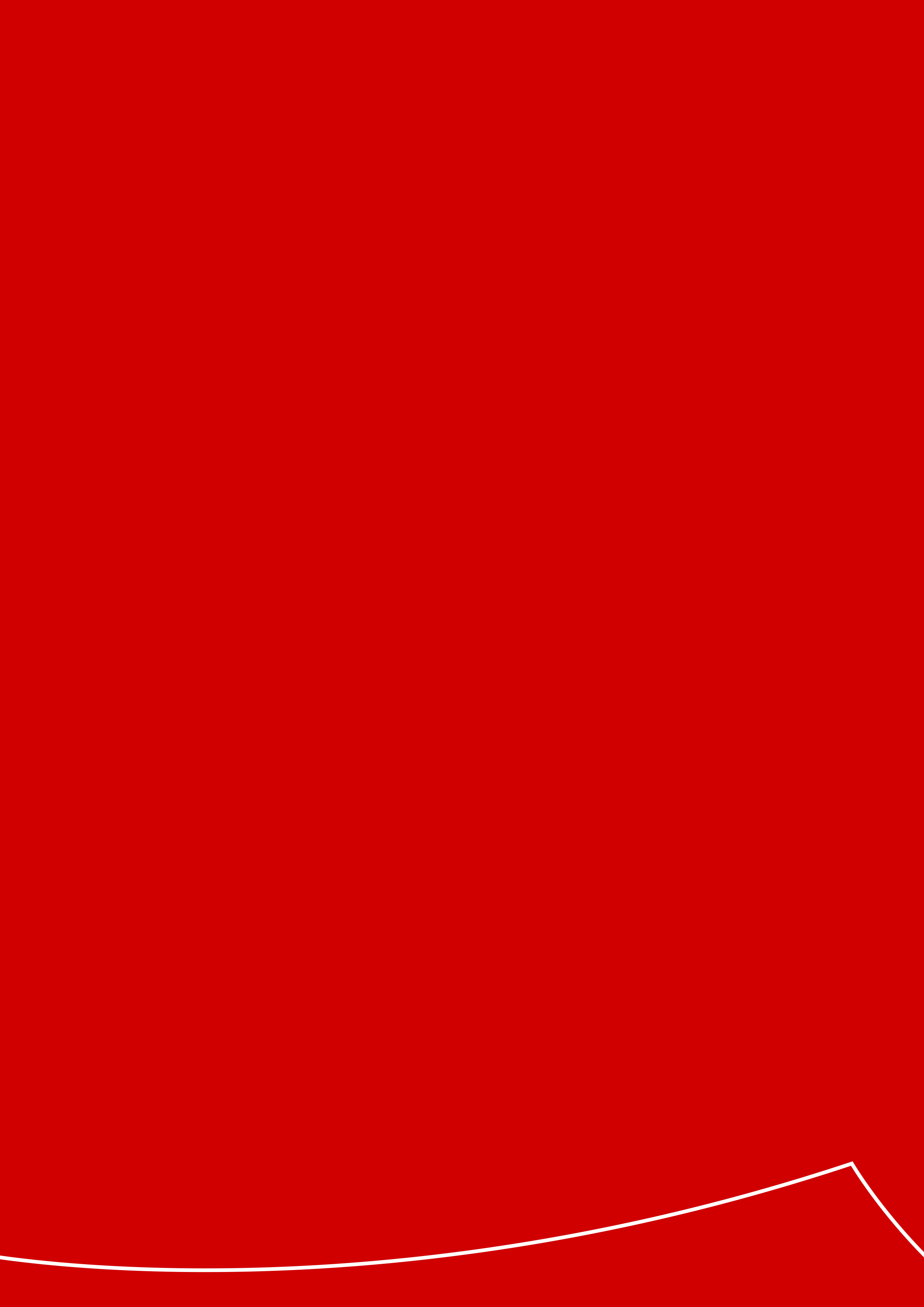 Renewal Guide | Hampshire FA
Linked Clubs
1 Parent Clubs are responsible for submitting renewal for the whole Club. For guidance on viewing your linked Clubs please click here. 
2 Child-linked clubs do not need to complete the following criteria in the ‘Club’ section, as this will be picked up by the parent club: 

Club Bank Account
Club Meetings and Minutes

Child-linked clubs need to complete all criteria within the ‘officials’ section. If they don’t meet the Youth Team with Qualified Coach criteria, the Parent Club will need to provide a comment on this when they complete their Accreditation Dashboard.
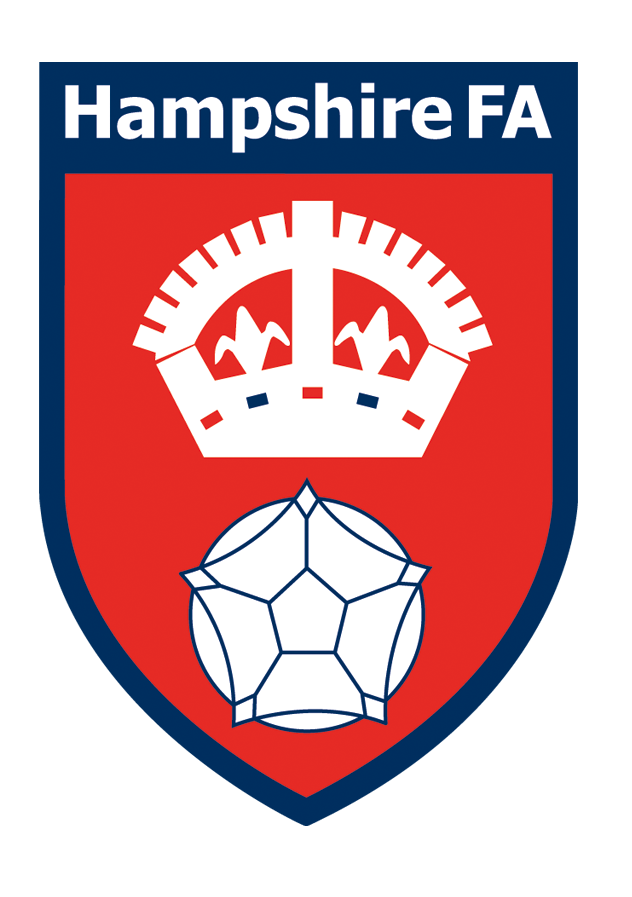